Sistema de batelada em indústria de Higiene e Limpeza
Objetivo
Solução que permite o controle, monitoramento e análise do processo de bateladas e variáveis que estão direta ou indiretamente relacionadas com o processo.
2
Características
Adições e controles automáticos seguindo os procedimentos e sequenciamentos das receitas;

Controle e registro das adições manuais feitas pelo operador a partir da ferramenta FactoryTalk Batch e-Procedure;

Análise de cada produção através dos relatórios gerados pela  ferramenta Factory Talk Batch Reporting.
3
Ferramentas utilizadas na solução
Hardware (Rockwell Automation / Allen-Bradley):

Controlador família Controllogix
Redes industriais Ethernet TCP/IP e Ethernet/IP


Softwares :

Gerenciador de Bateladas FactoryTalk Batch
Ferramenta de relatórios Batch Reporting
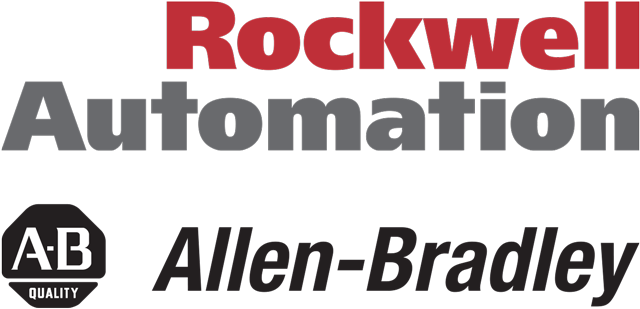 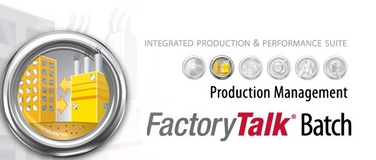 4
Arquitetura do Sistema
PLC 1 ControlLogix L5563
Servidor #02
BD SQL Server
Servidor #01
Batch Server
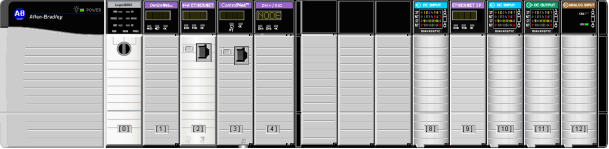 RSView32 v.7.30
FTBatch Client
RSLogix 5000 v.19
RSNetWorks v.9
Estação 
Manutenção
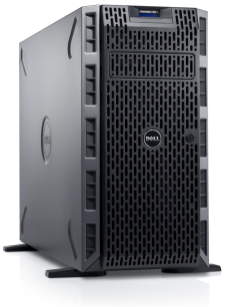 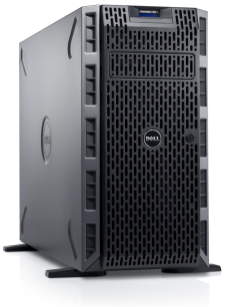 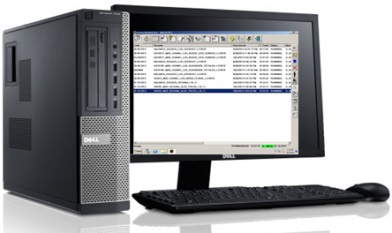 PLC 2 ControlLogix L5573
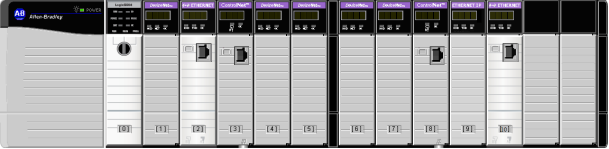 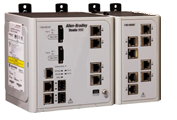 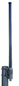 Link RF
Stratix 8000
RSView32 v.7.30
FTBatch Client
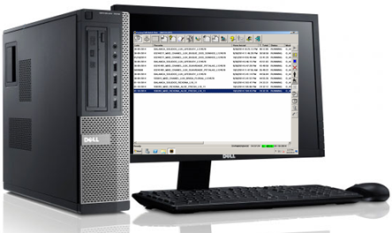 RSView32 v.7.30
FTBatch Client
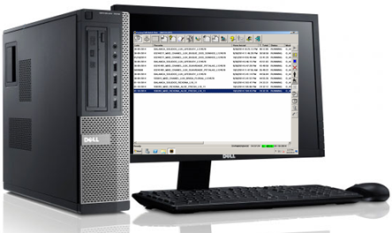 Nível planta
Estação Supervisório 02
Estação Supervisório 01
5
Modelamento (Process Cells)
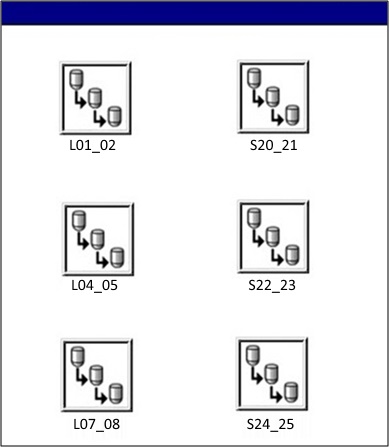 6
Modelamento (Units – Célula L01_02)
Balança de Sólidos
Balança de Líquidos
Misturador
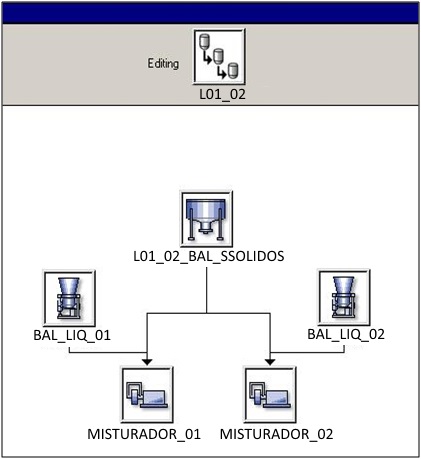 7
Modelamento (Phases Unit #01 - Sólidos - Célula L01_02)
Inicialização
Dosagem Matérias Primas
Contagem Batches
Descarga
Zera valores
Visualização
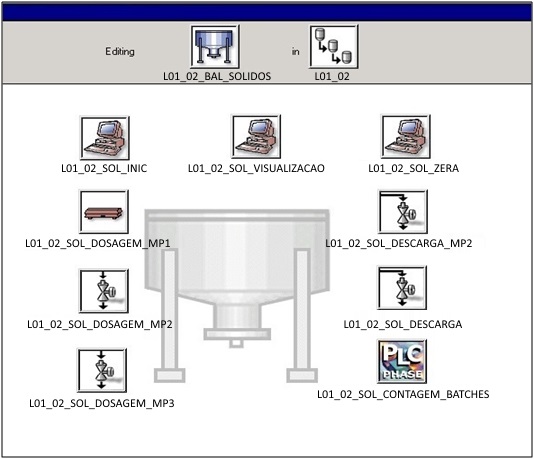 8
Modelamento (Phases Unit #02 - Líquidos 1 -  Célula L01_02)
Dosagens
Contagem Batches
Descarga
Visualização
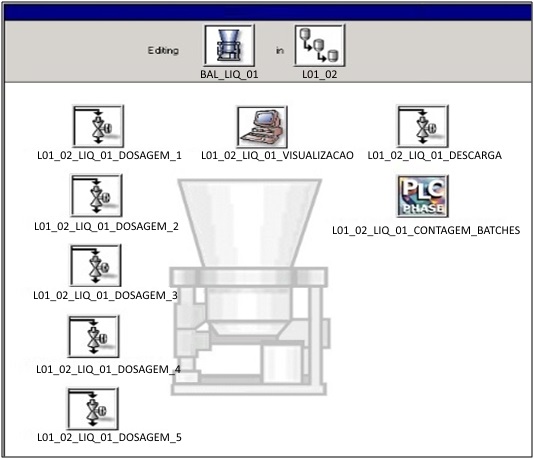 9
Modelamento (Phases Unit #03 - Líquidos 2 -  Célula L01_02)
Dosagens
Contagem Batches
Descarga
Visualização
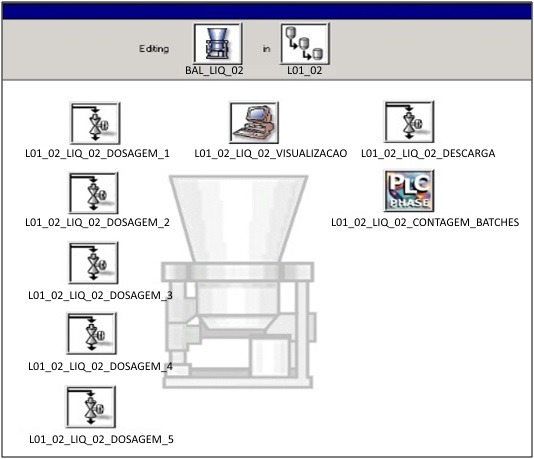 10
Modelamento (Phases Unit #04 - MIS 01 - Célula L01_02)
Dosagens
Contagem Batches
Descarga
Visualização
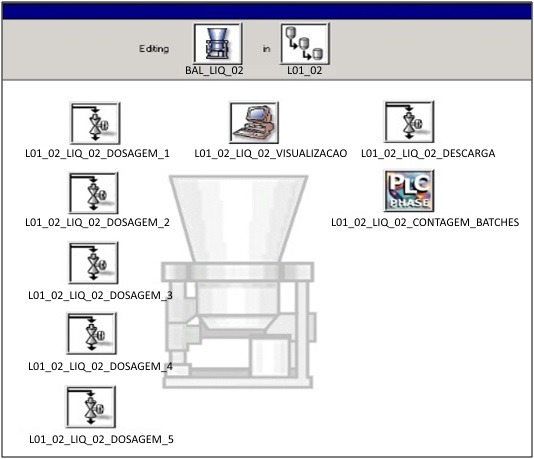 11
Modelamento (Phases Unit #05 - MIS 02 - Célula L01_02)
Inicialização
Recebimento de Sólidos
Dosagens
Visualização
Recebimento de Líquidos
Zera Valores
Mistura
Mensagens
Descarga
Adição Manual
Tempo
Setpoint Matéria Prima
Cronômetro
Contagem Batches
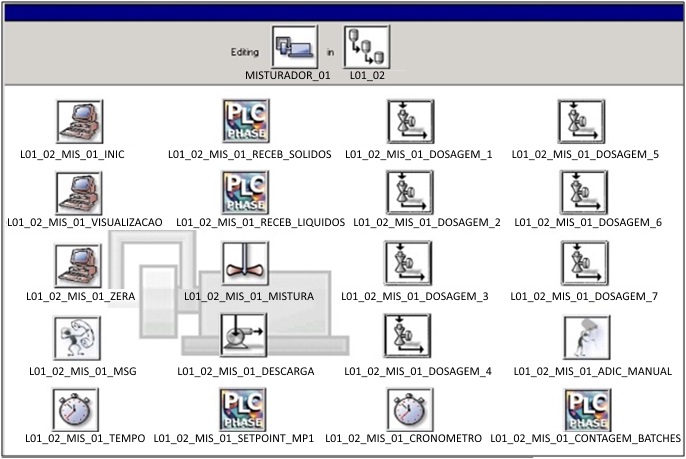 12
Batch View - Receita
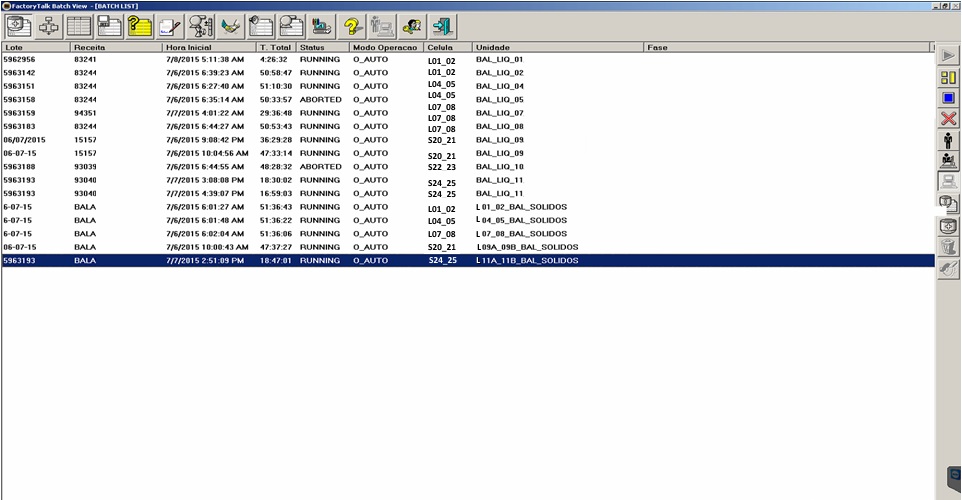 13
Batch View - Receita
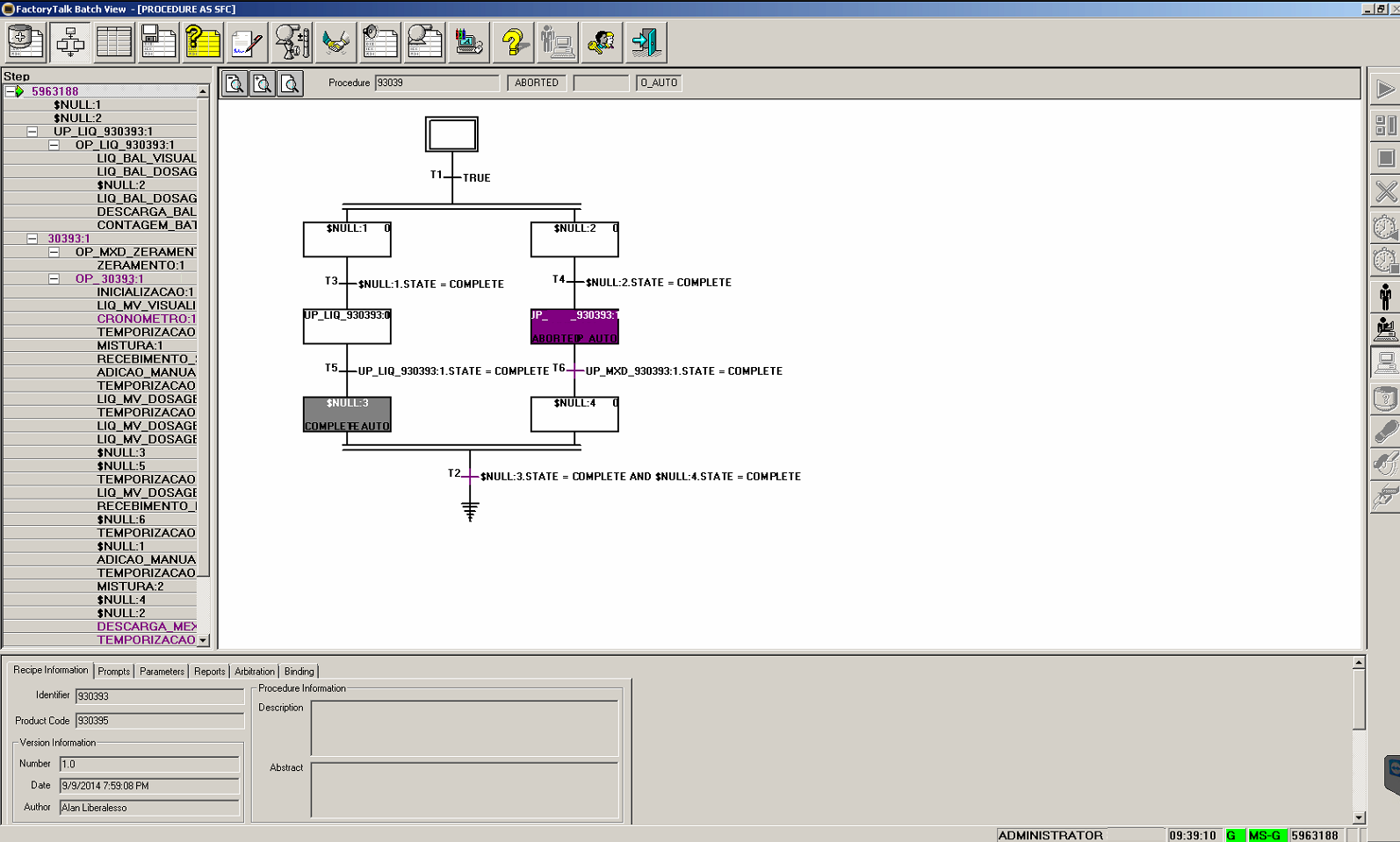 14
Batch View - Receita
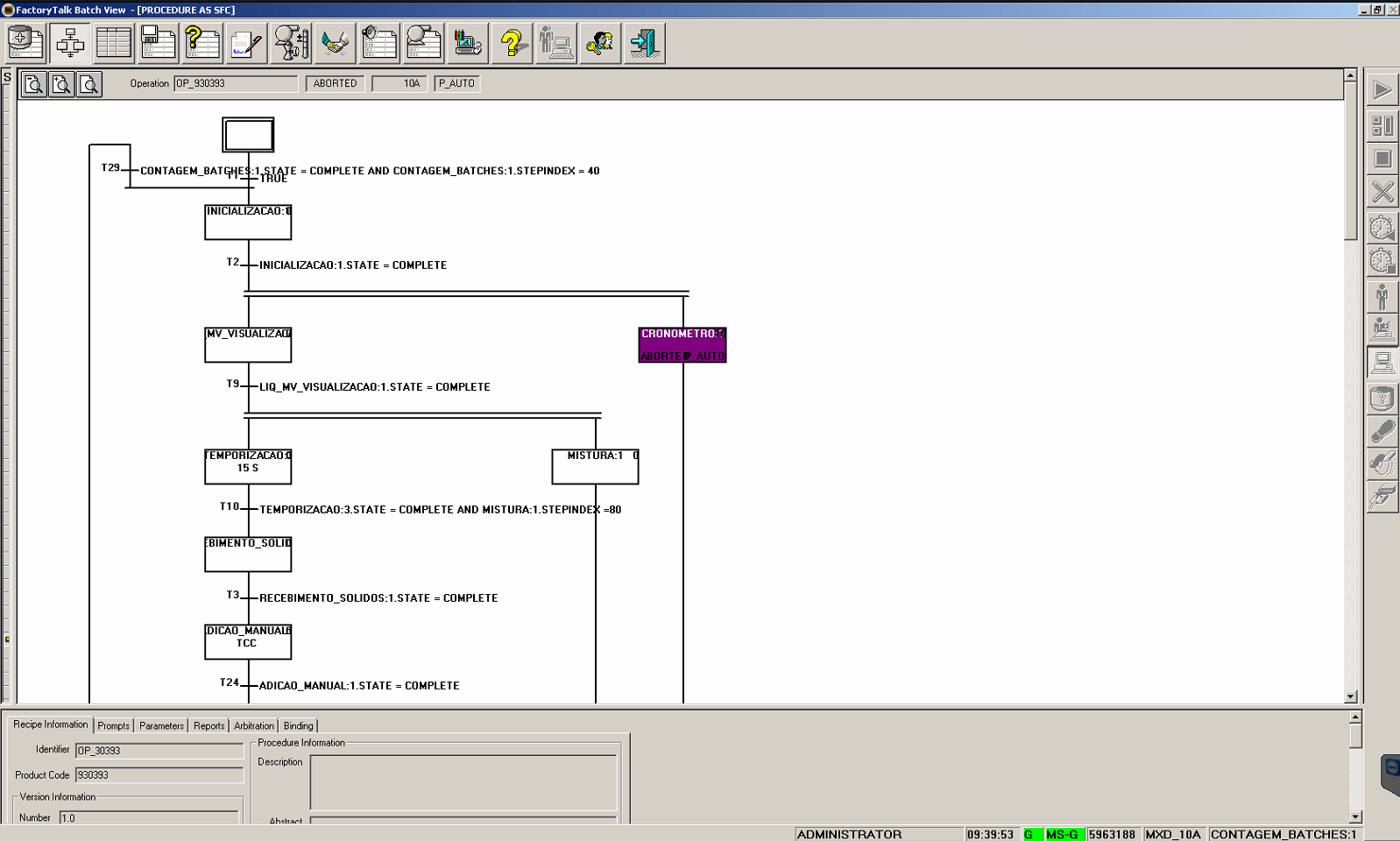 15
Batch View - Receita
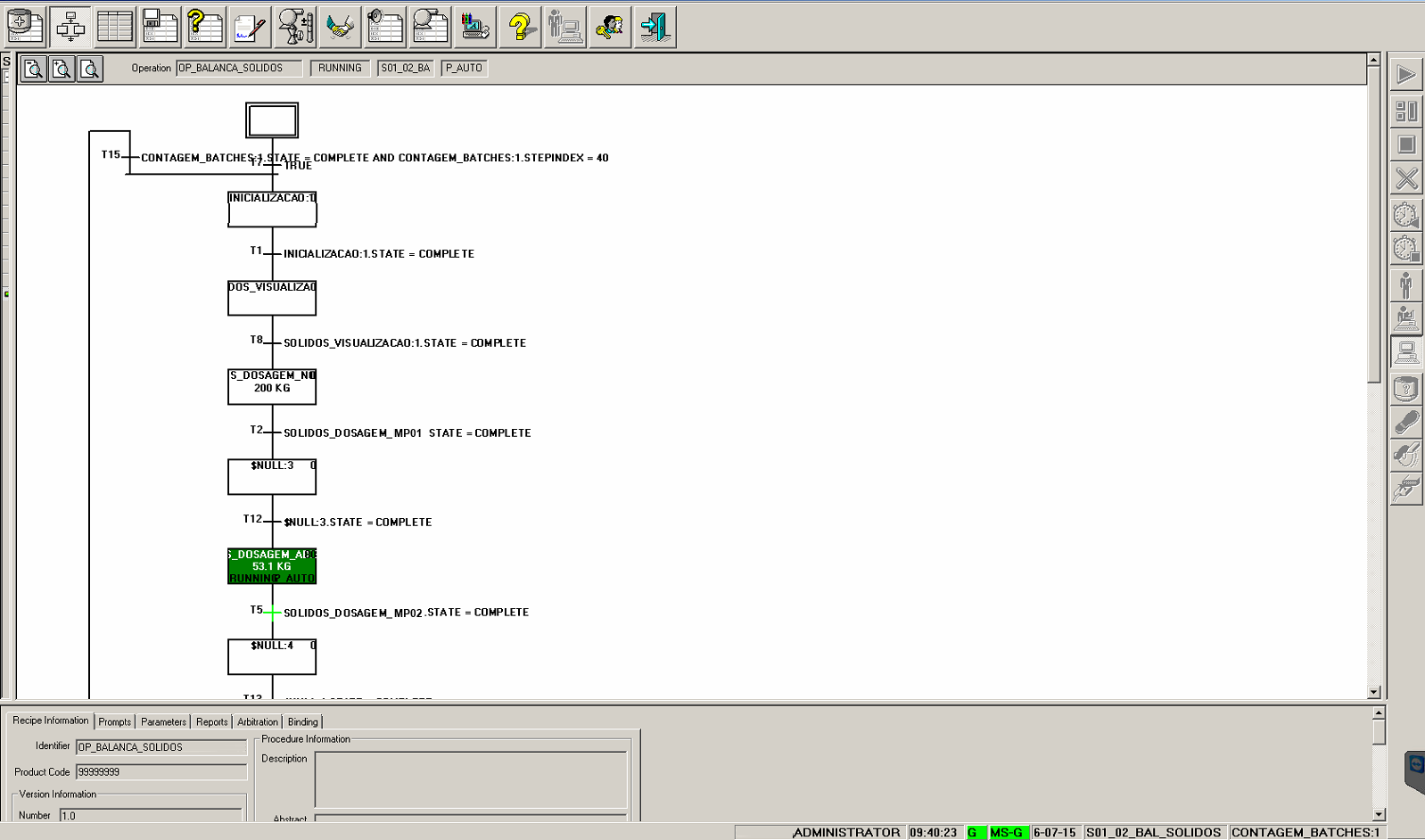 16
Batch Material Editor – Cadastros
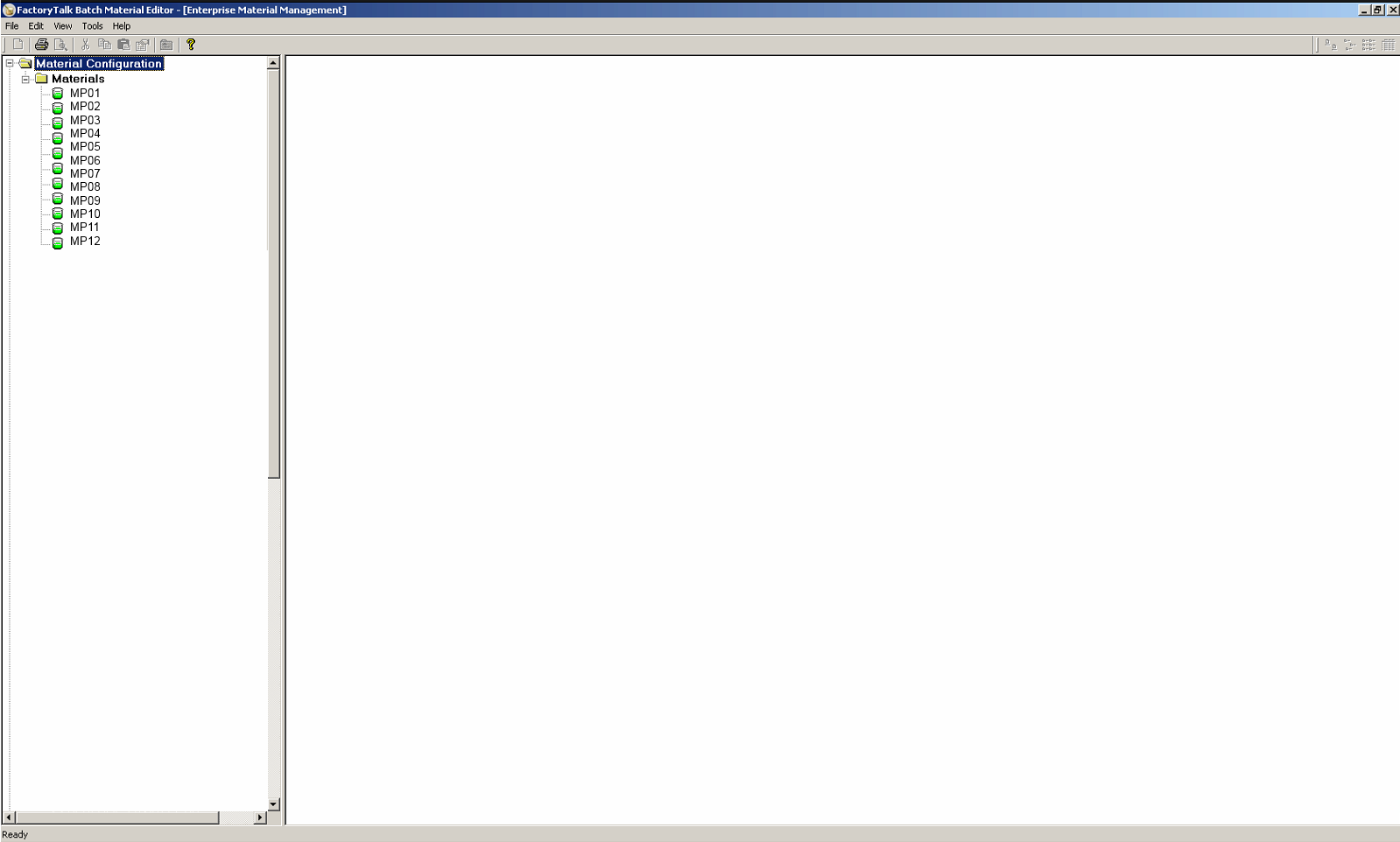 17
Batch Recipe Editor - Receita
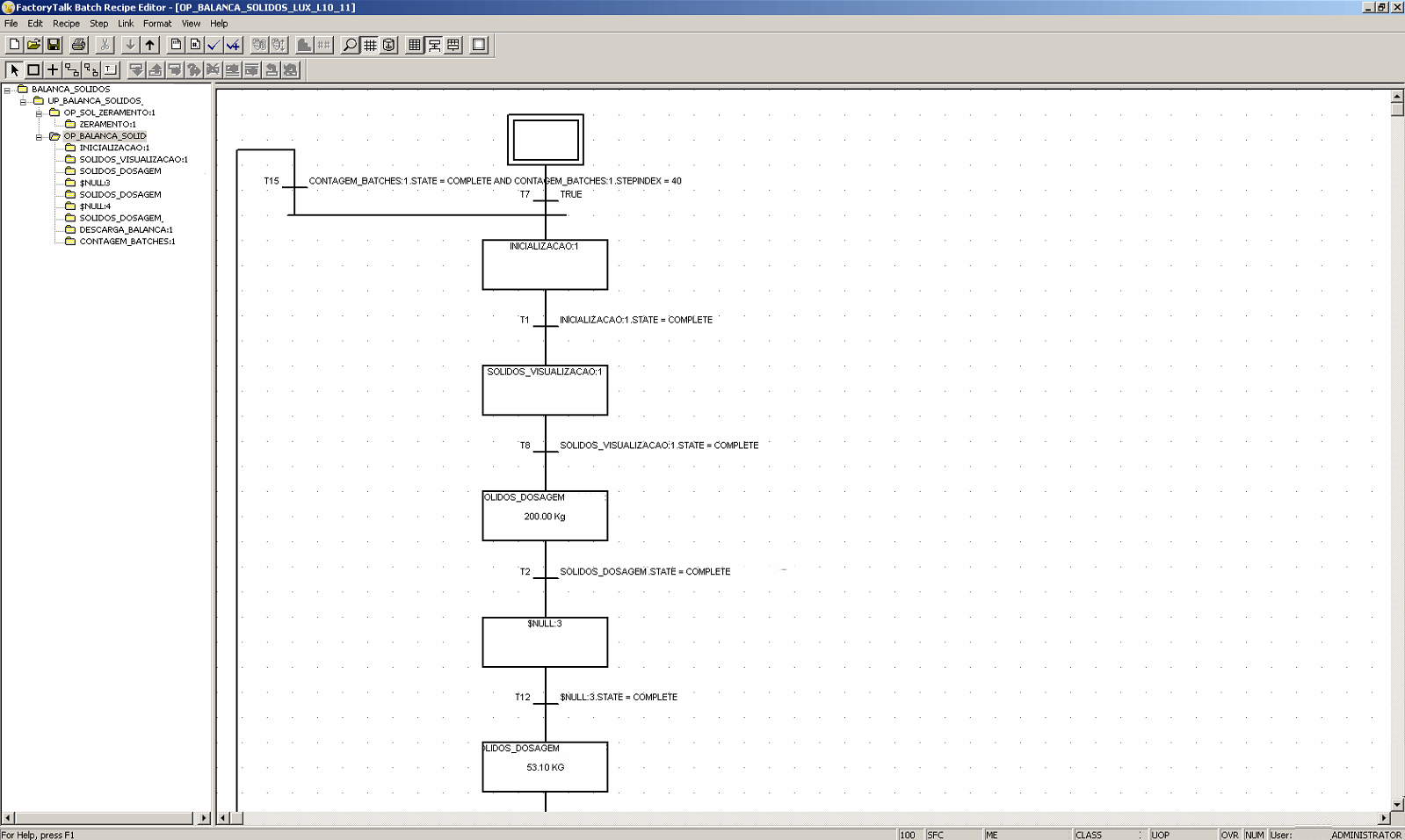 18
Monitoramento das variáveis e equipamentos do processo
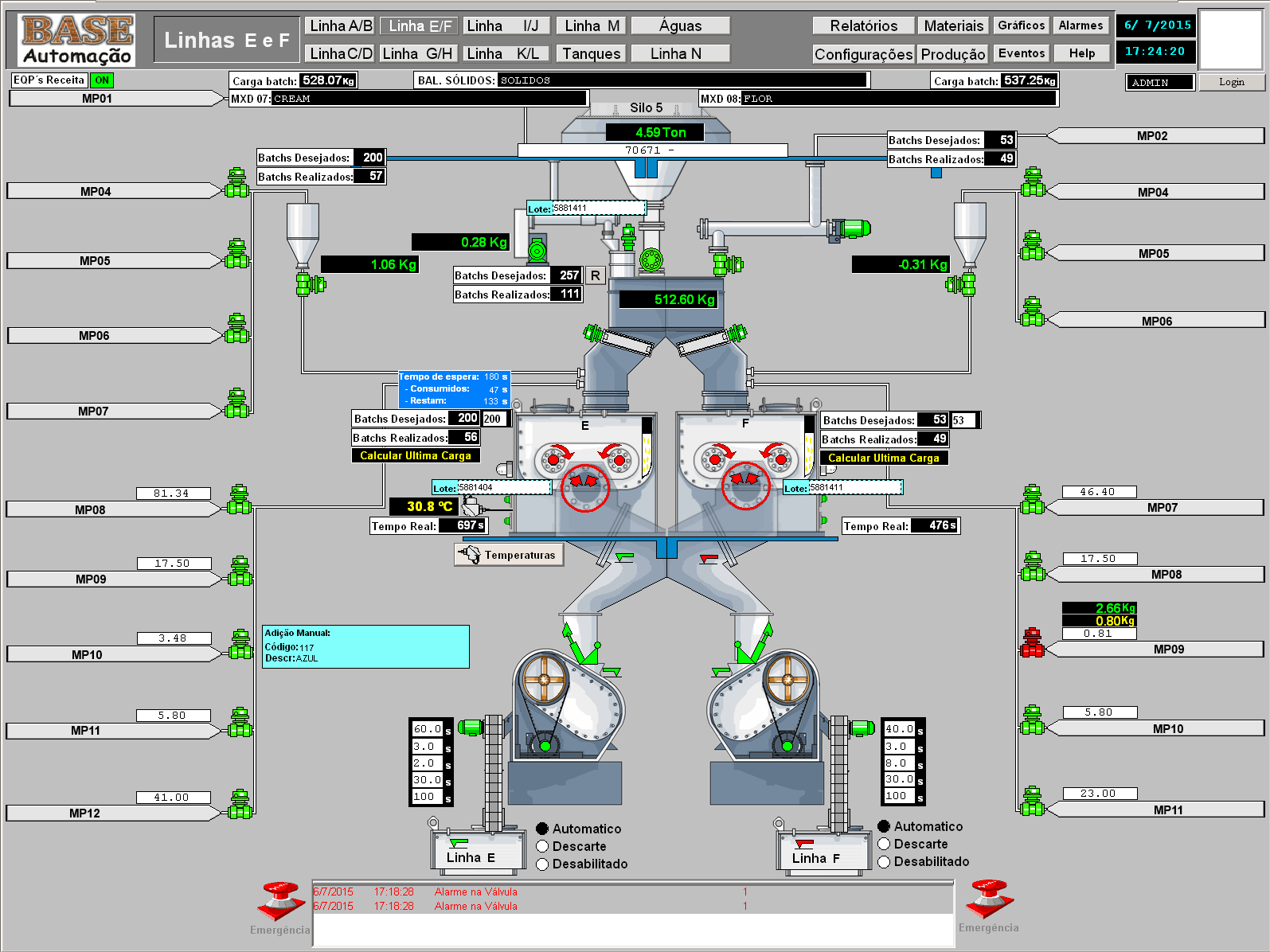 19
Monitoramento das variáveis e equipamentos do processo
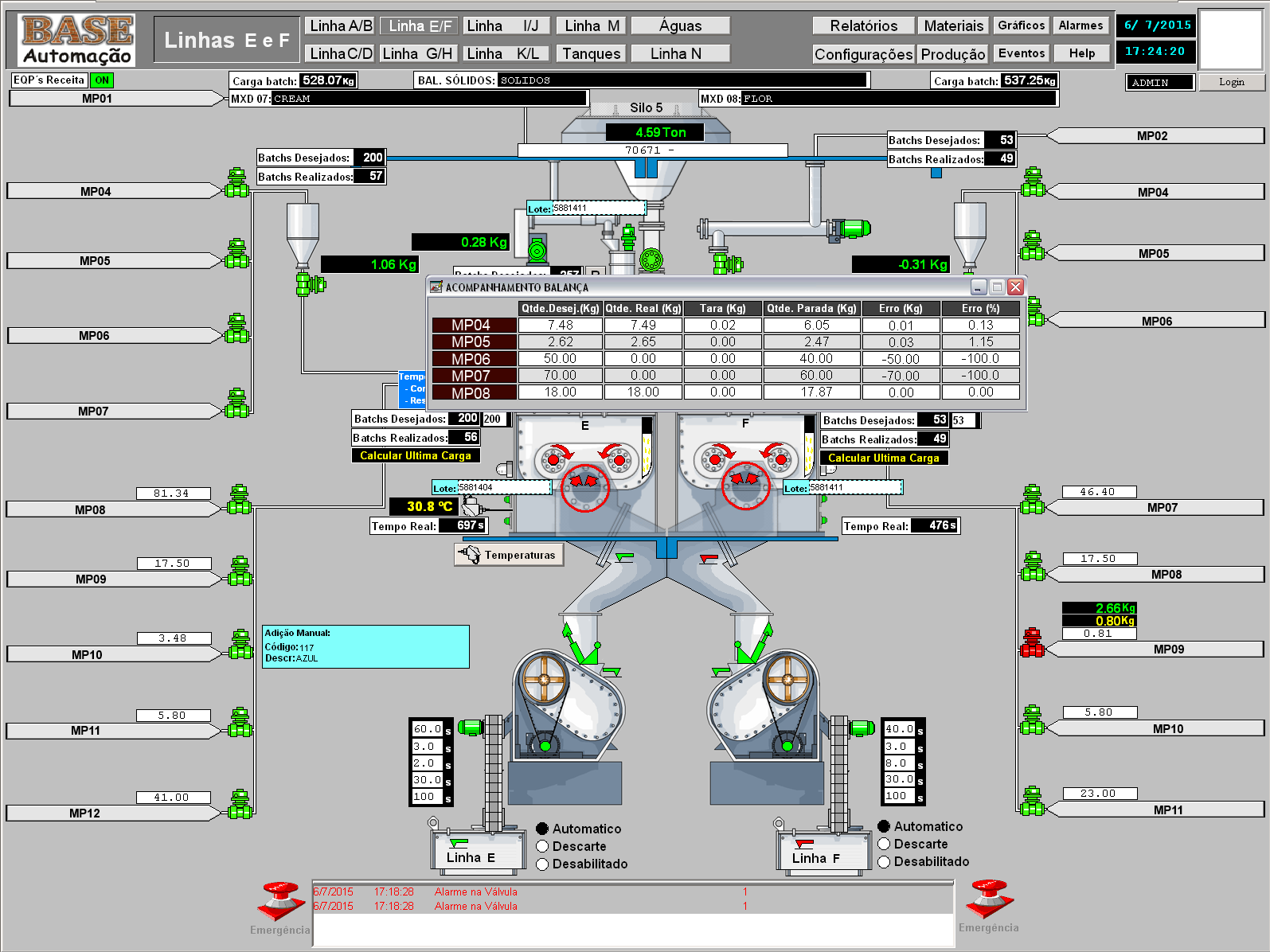 20
Monitoramento das variáveis e equipamentos do processo
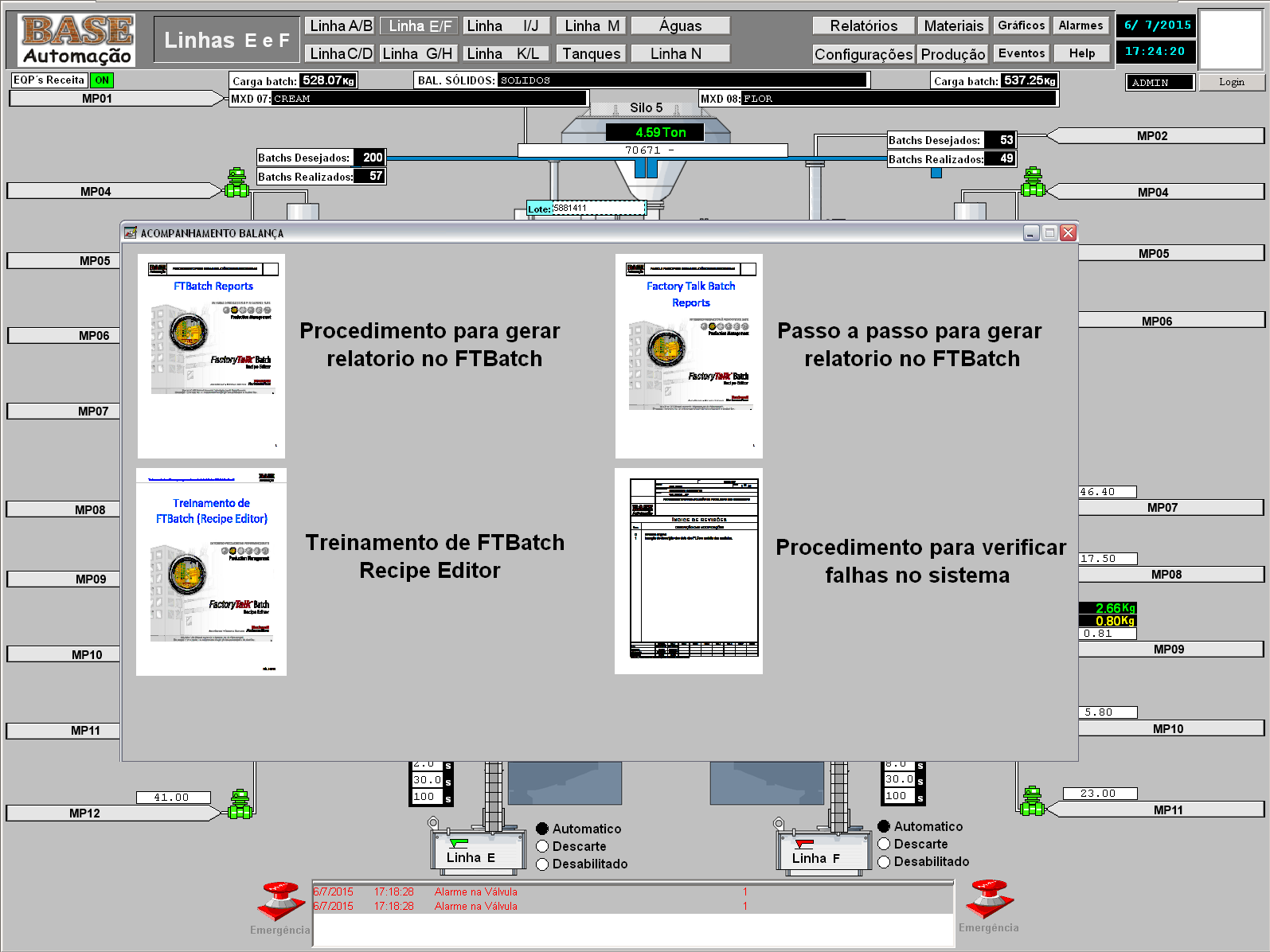 21
Monitoramento das variáveis e equipamentos do processo
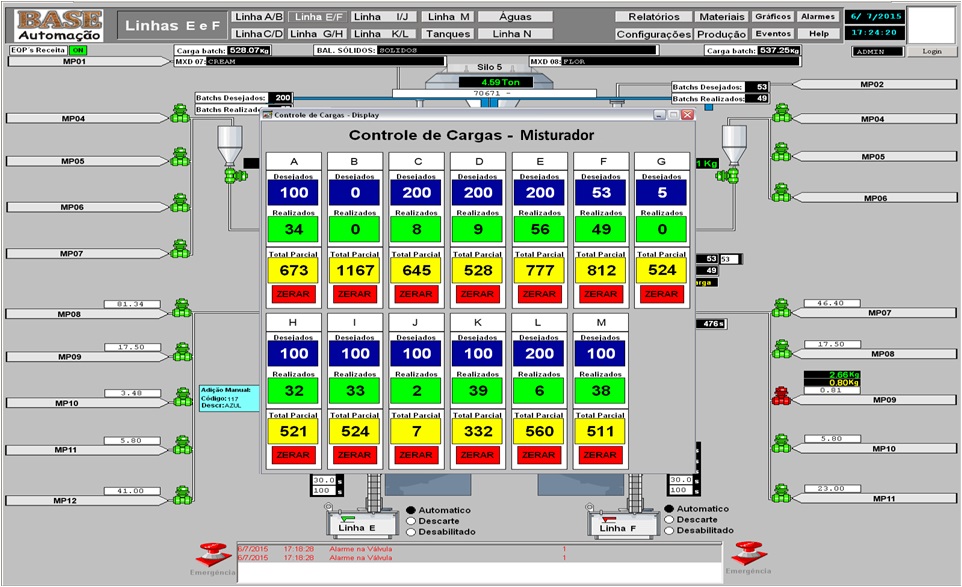 22
Monitoramento das variáveis e equipamentos do processo
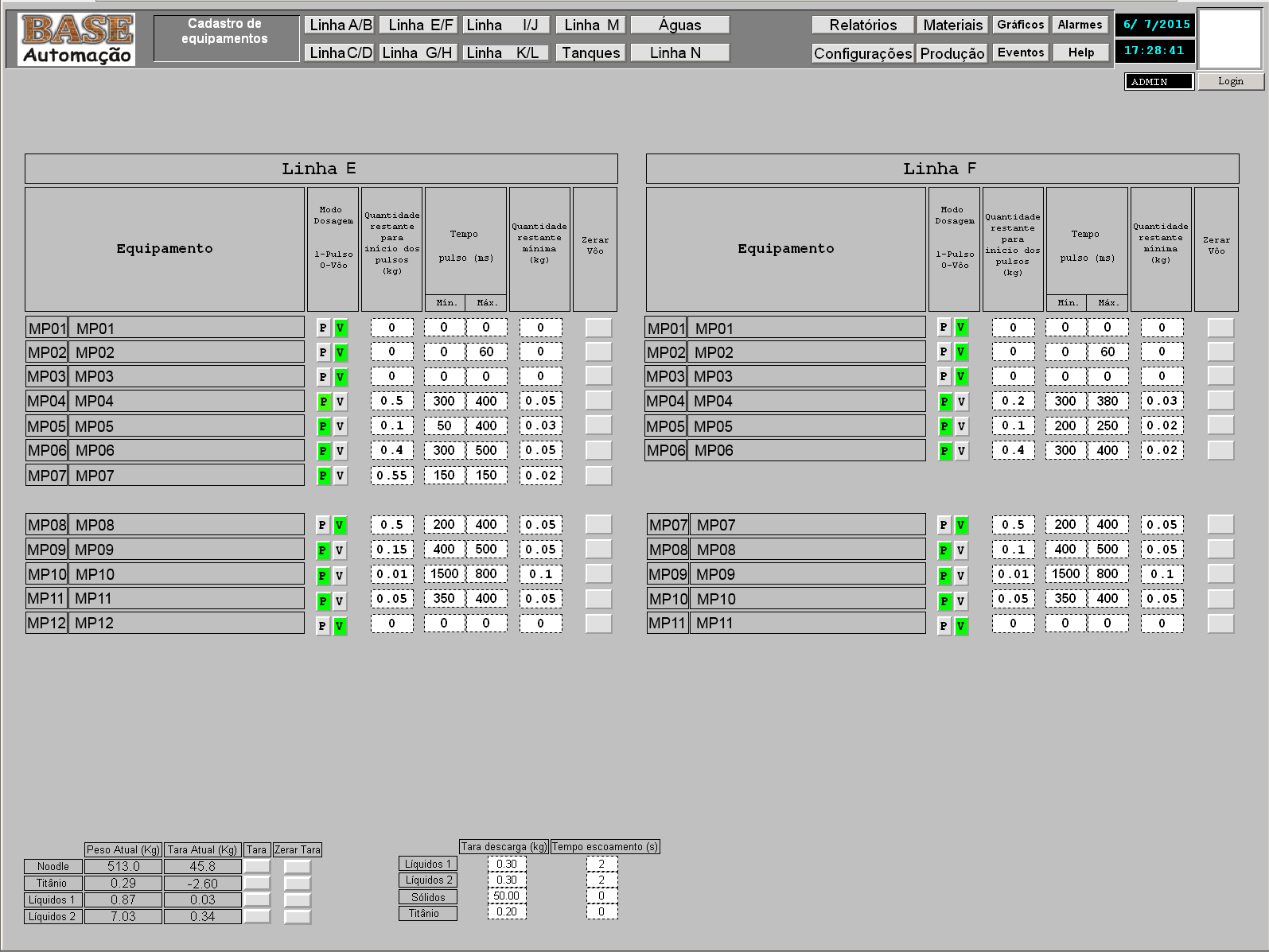 23
Monitoramento das variáveis e equipamentos do processo
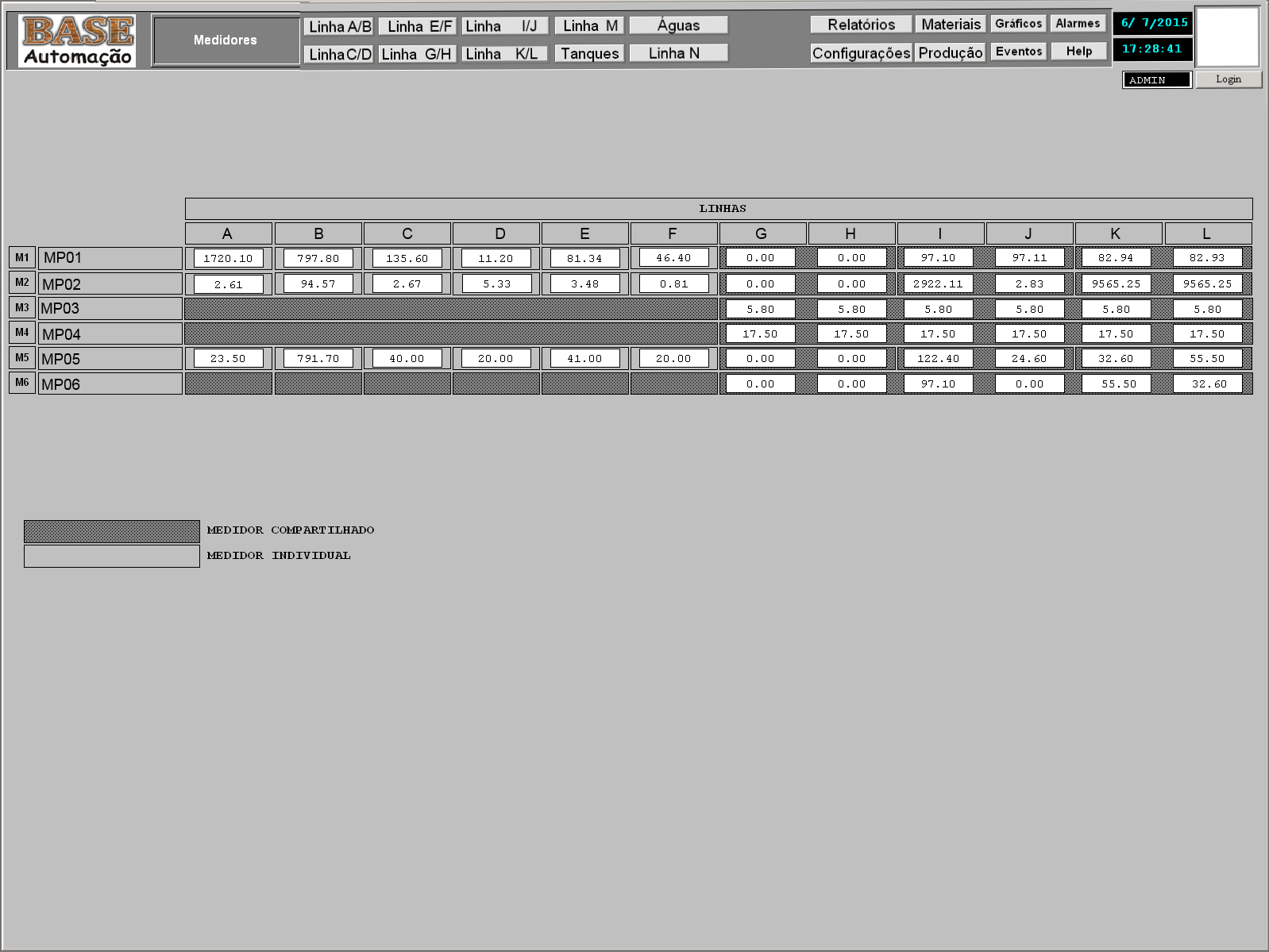 24
Relatórios
A partir dos dados gravados no banco de dados pelo Archiver (ferramenta de registro dos dados das bateladas) estes dados são acessados a qualquer momento e a partir de qualquer computador conectado a rede da empresa. Os relatórios estão disponíveis na web (intranet) para acesso através de navegadores Web como Internet Explorer, Google Chrome ou Mozila Firefox.
25
Relatórios - Detalhes
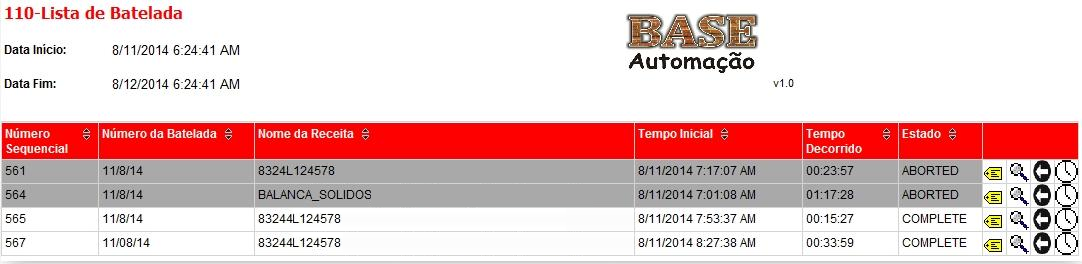 26
Relatórios - Detalhes
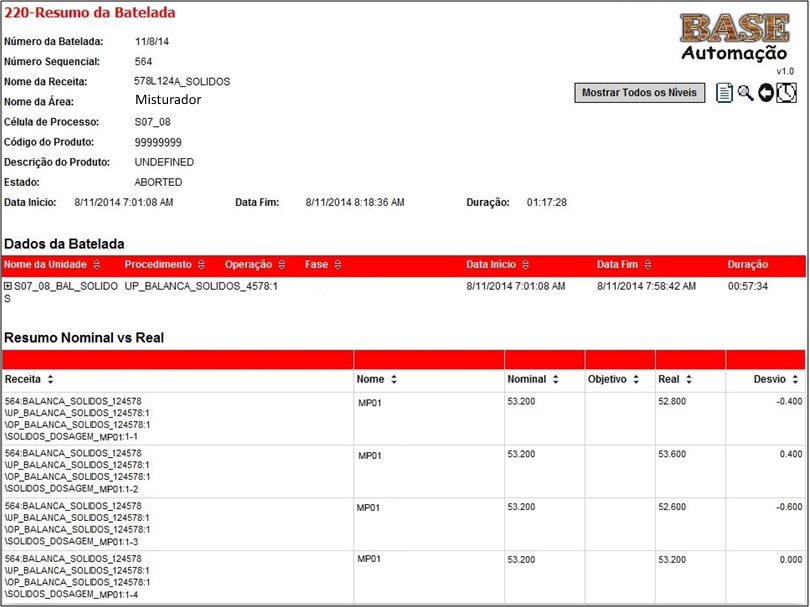 27
Relatórios - Detalhes
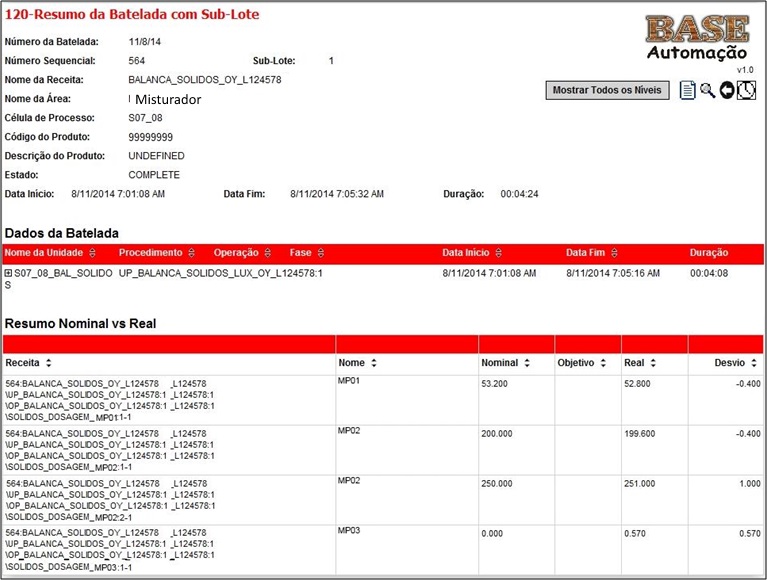 28
Relatórios - Detalhes
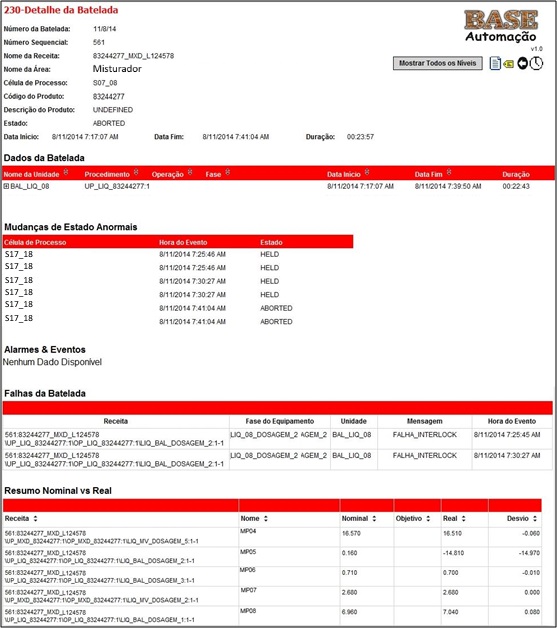 29
Desafios
Sistema flexível permitindo criação de várias receitas com sequenciamentos diferentes dos procedimentos de cada unidade;
Sistema escalável permitindo ampliações futuras mantendo a mesma base e padrões do projeto atual;
Integração com outras áreas e variáveis da fábrica;
Sistema robusto evitando falhas no controle que o tornem inoperante.
30
31